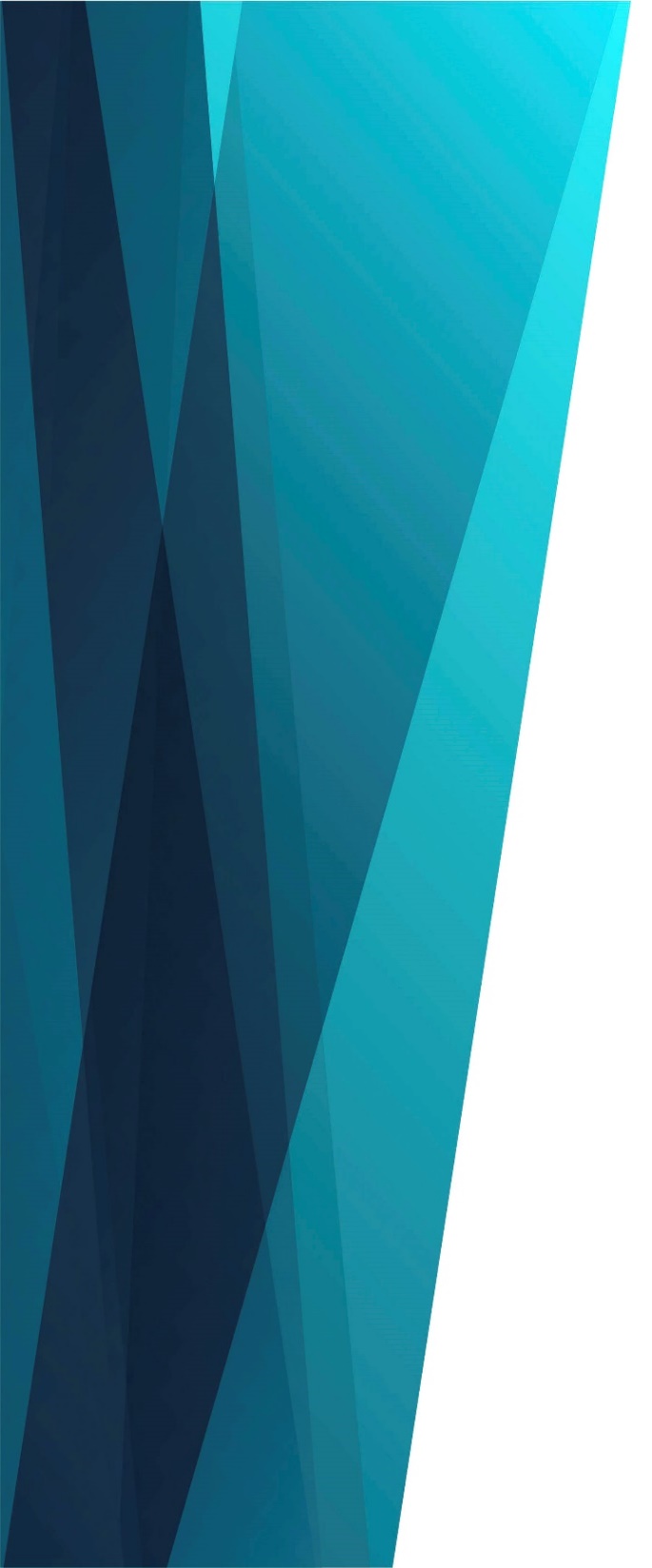 О книга Божья, ты - маяк
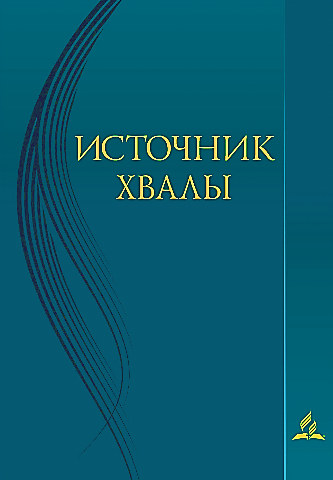 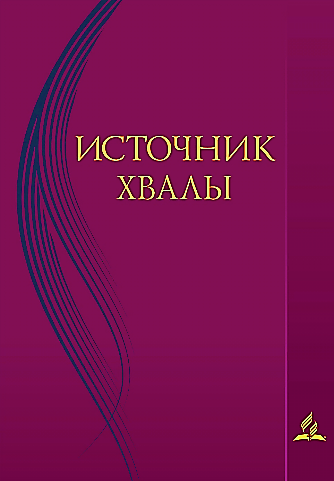 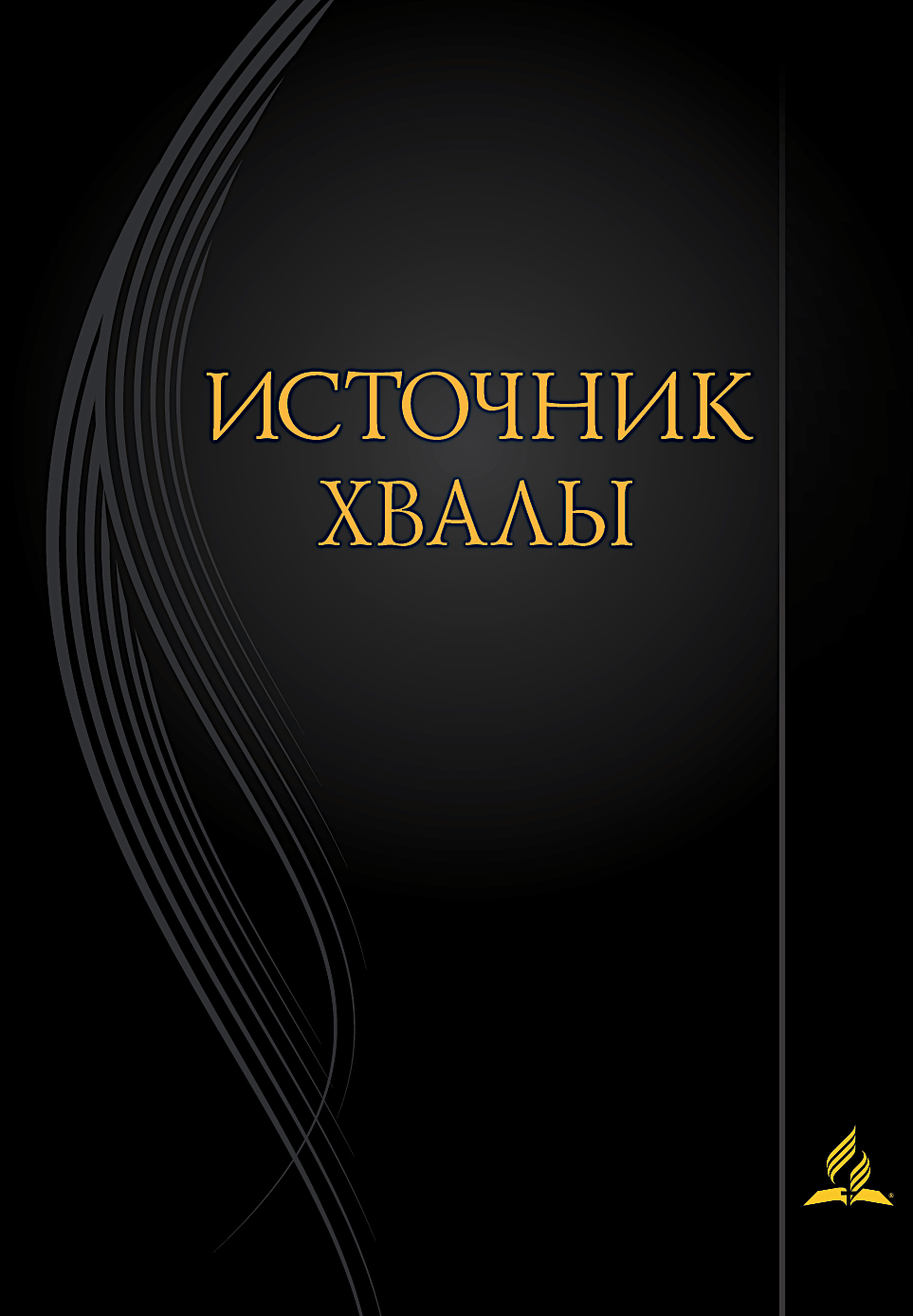 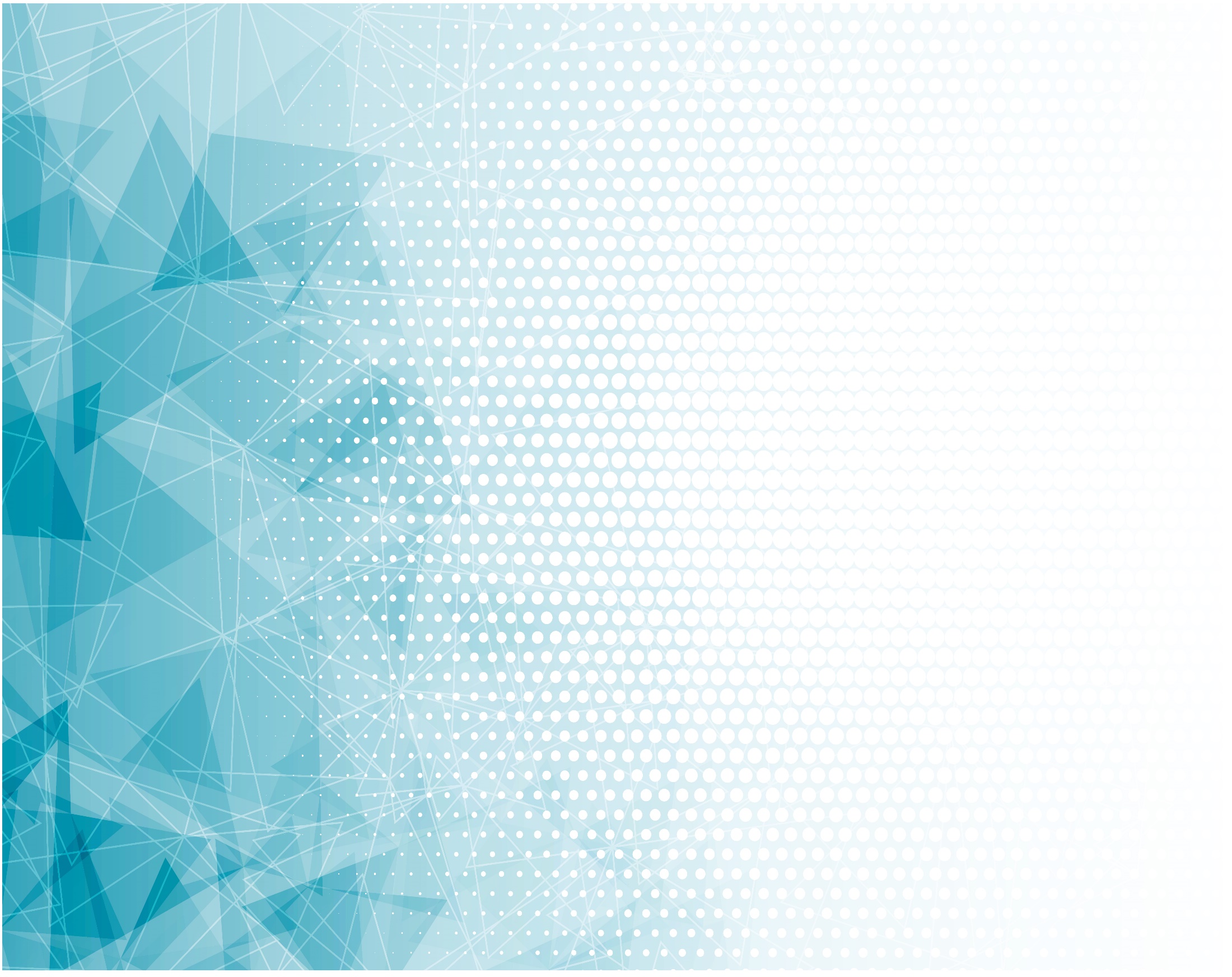 О книга Божья, ты – маяк
Пловцам средь бурь 
					мирских сует,
И, прорезая грешный мрак,
Сияет твой могучий свет.
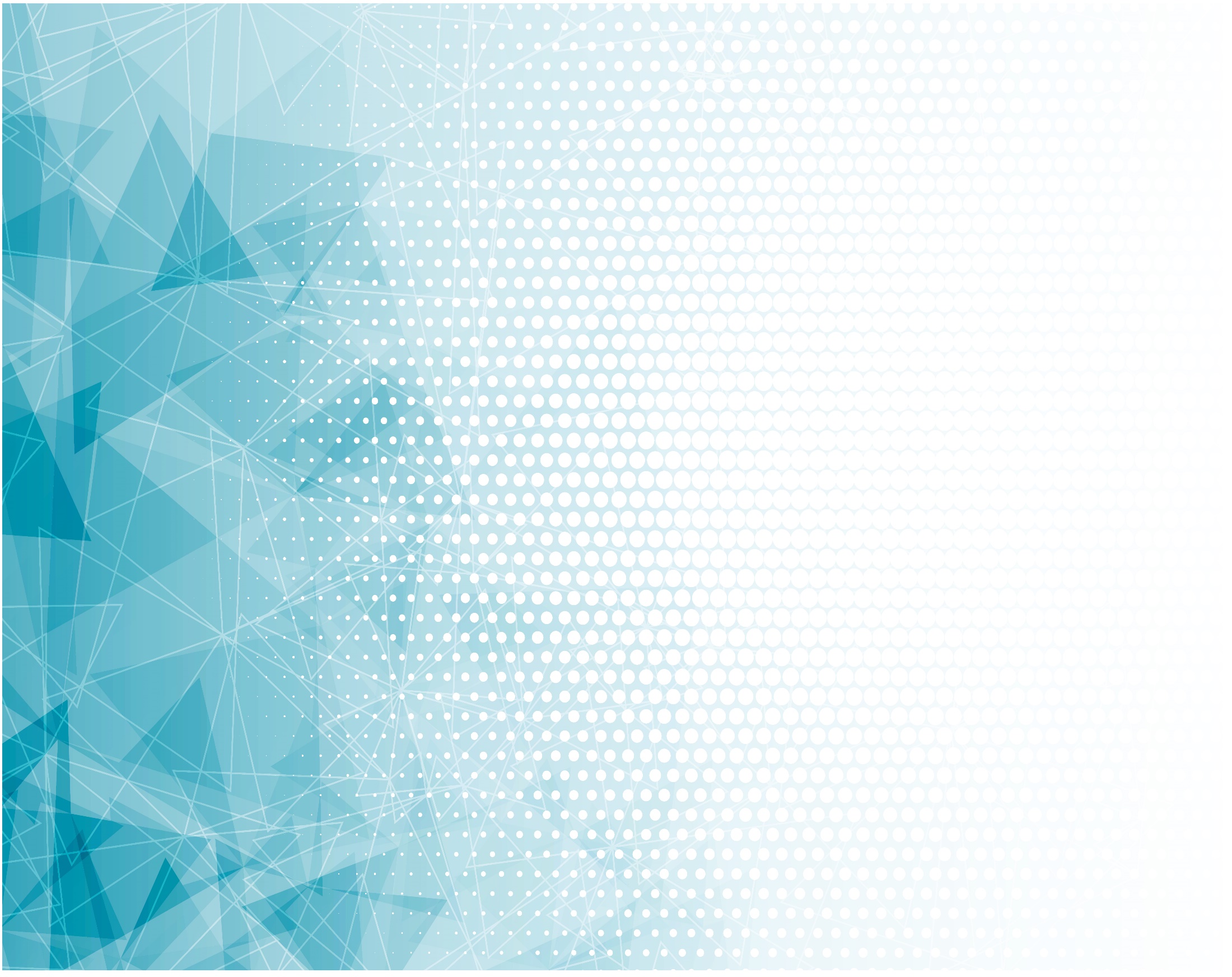 Припев: 

Свети, пока зарницы луч
Рассеет в нас сердечный мрак,
Разгонит тьму греховных туч.
Свети ж, свети, Христов маяк!
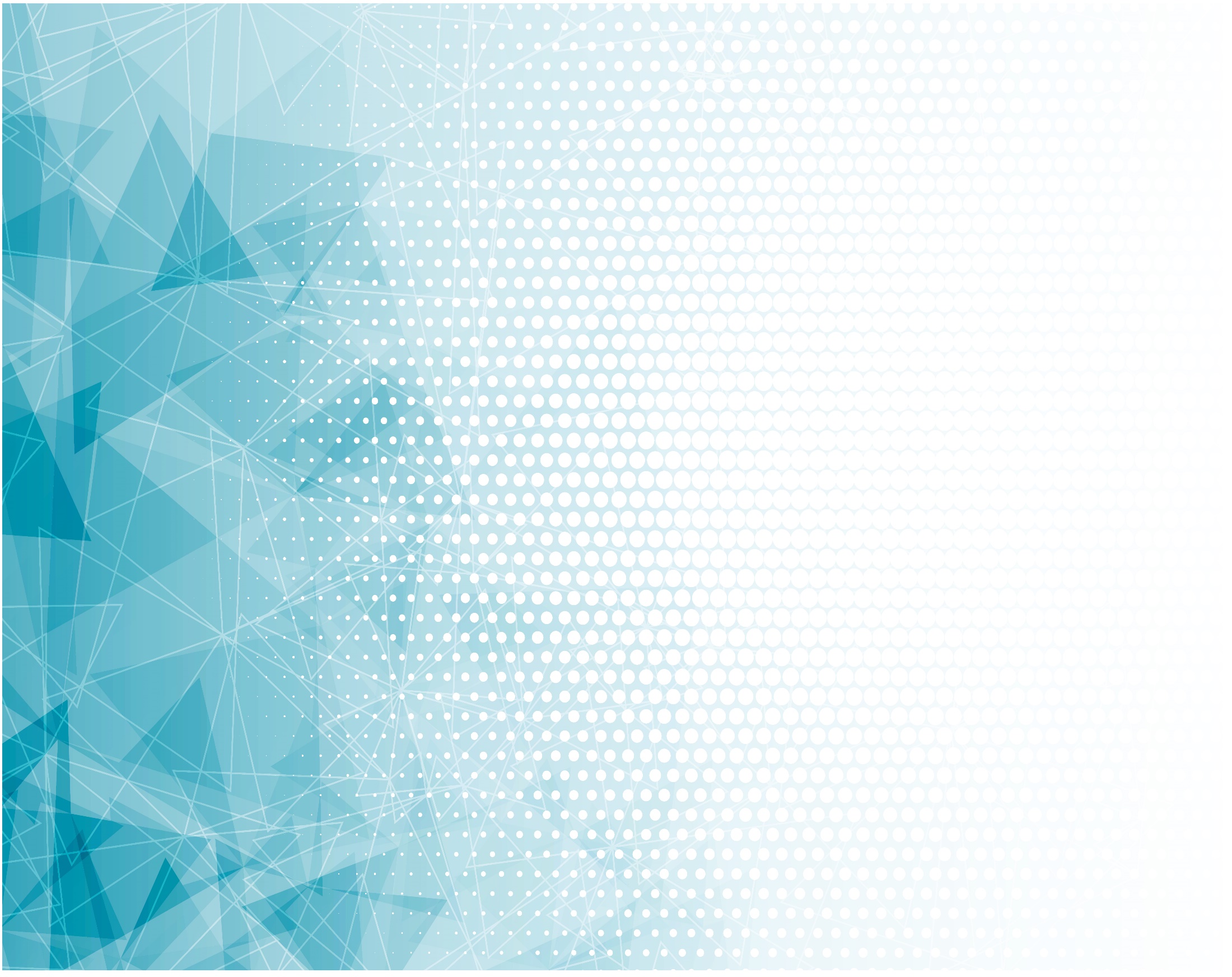 Свети же нам, чтоб мы вперёд
Могли бесстрашно путь свершать,
Дабы искупленный народ
Во тьме мирской мог не блуждать.
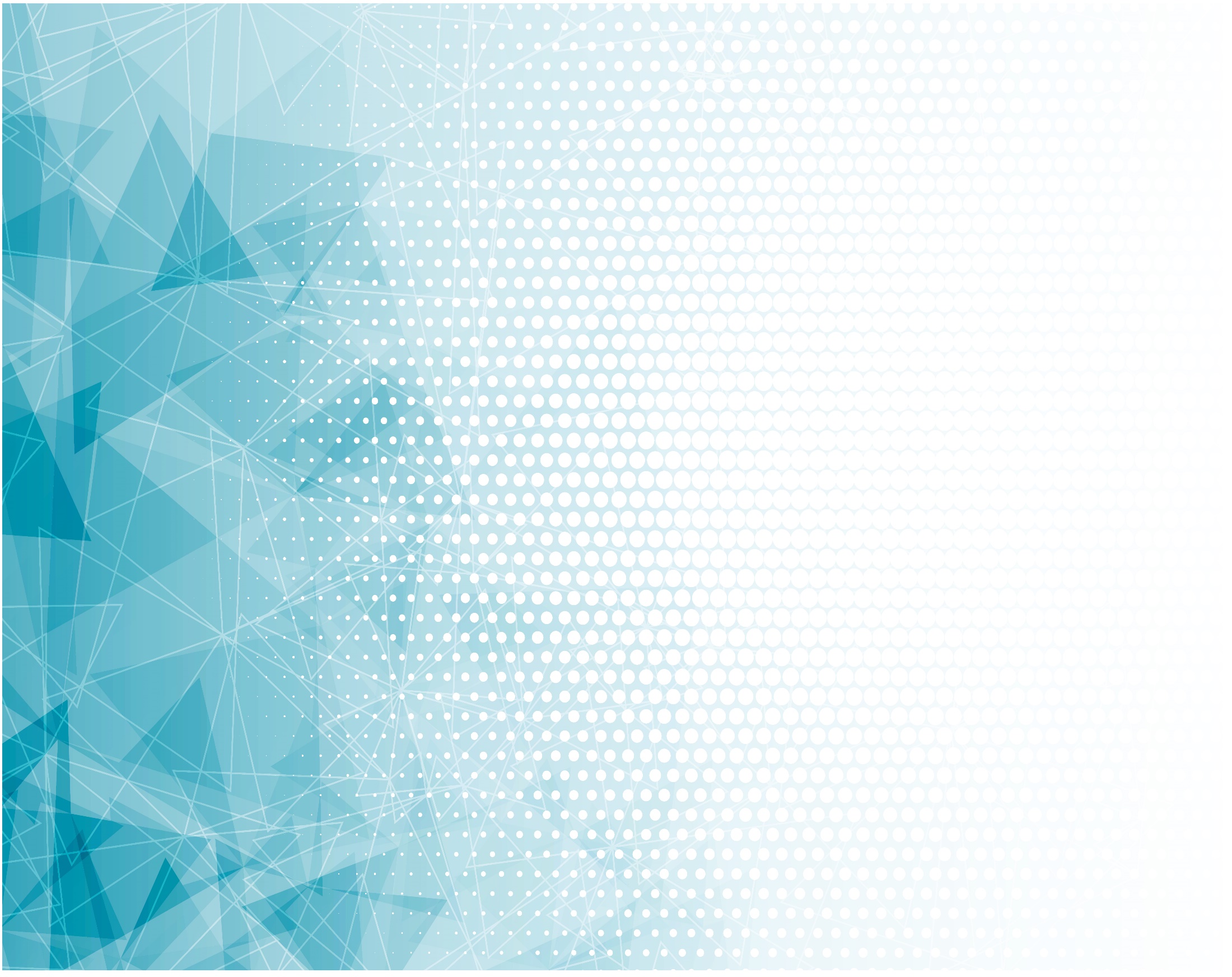 Припев: 

Свети, пока зарницы луч
Рассеет в нас сердечный мрак,
Разгонит тьму греховных туч.
Свети ж, свети, Христов маяк!
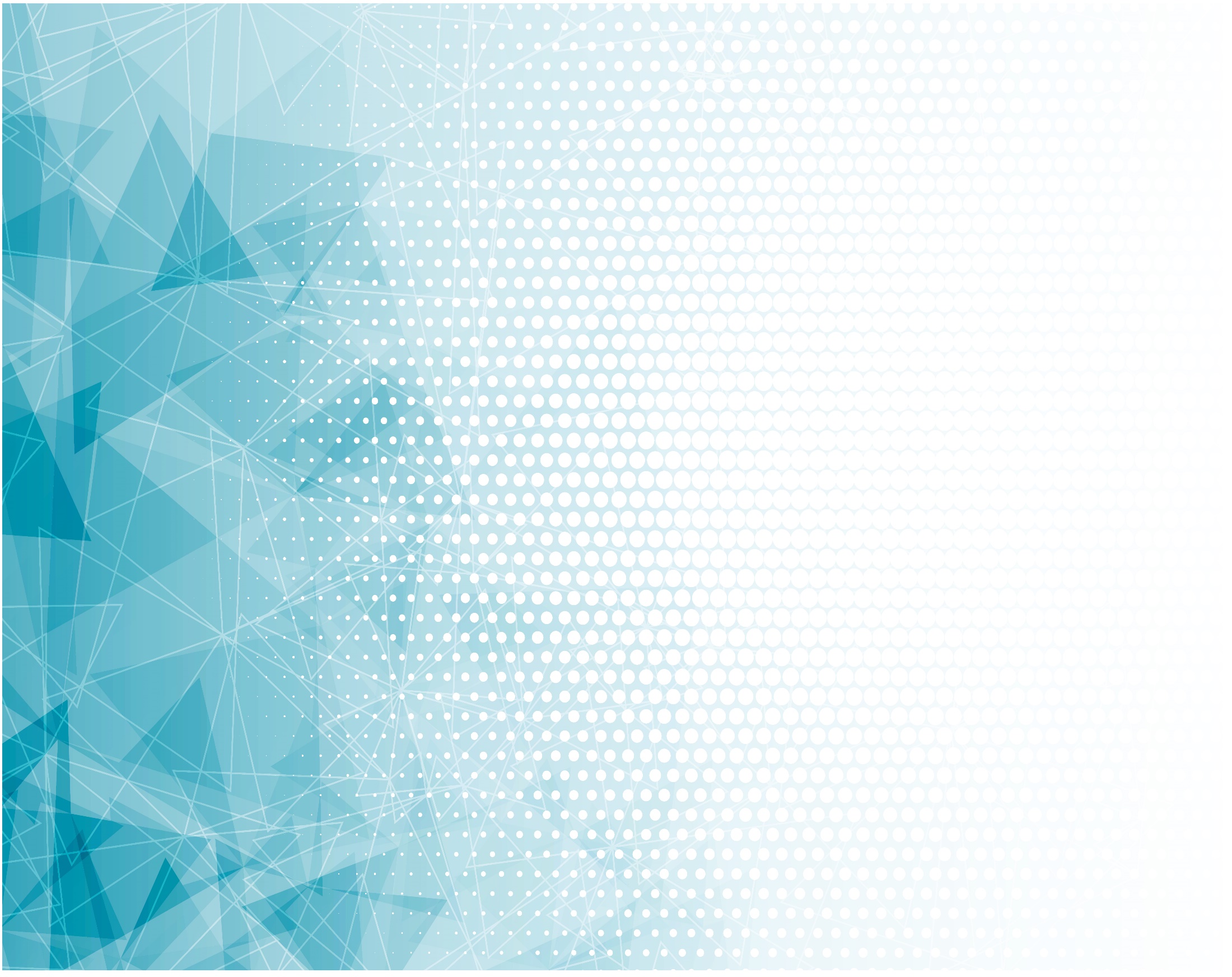 Свети сильней, пока страны,
Где светит солнца луч ясней,
С твоим лучом достигнем мы.
Свети же нам! Свети сильней!
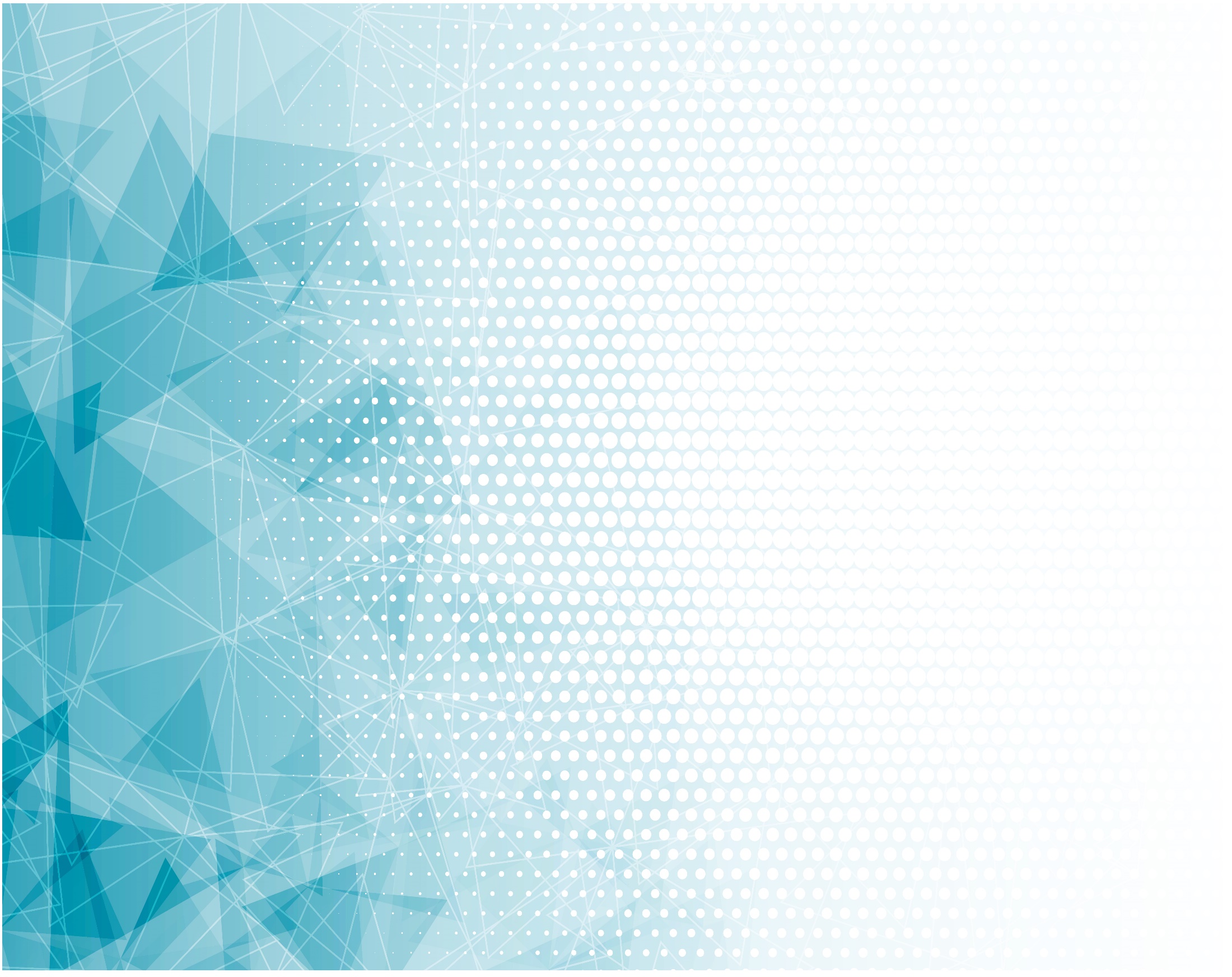 Припев: 

Свети, пока зарницы луч
Рассеет в нас сердечный мрак,
Разгонит тьму греховных туч.
Свети ж, свети, Христов маяк!
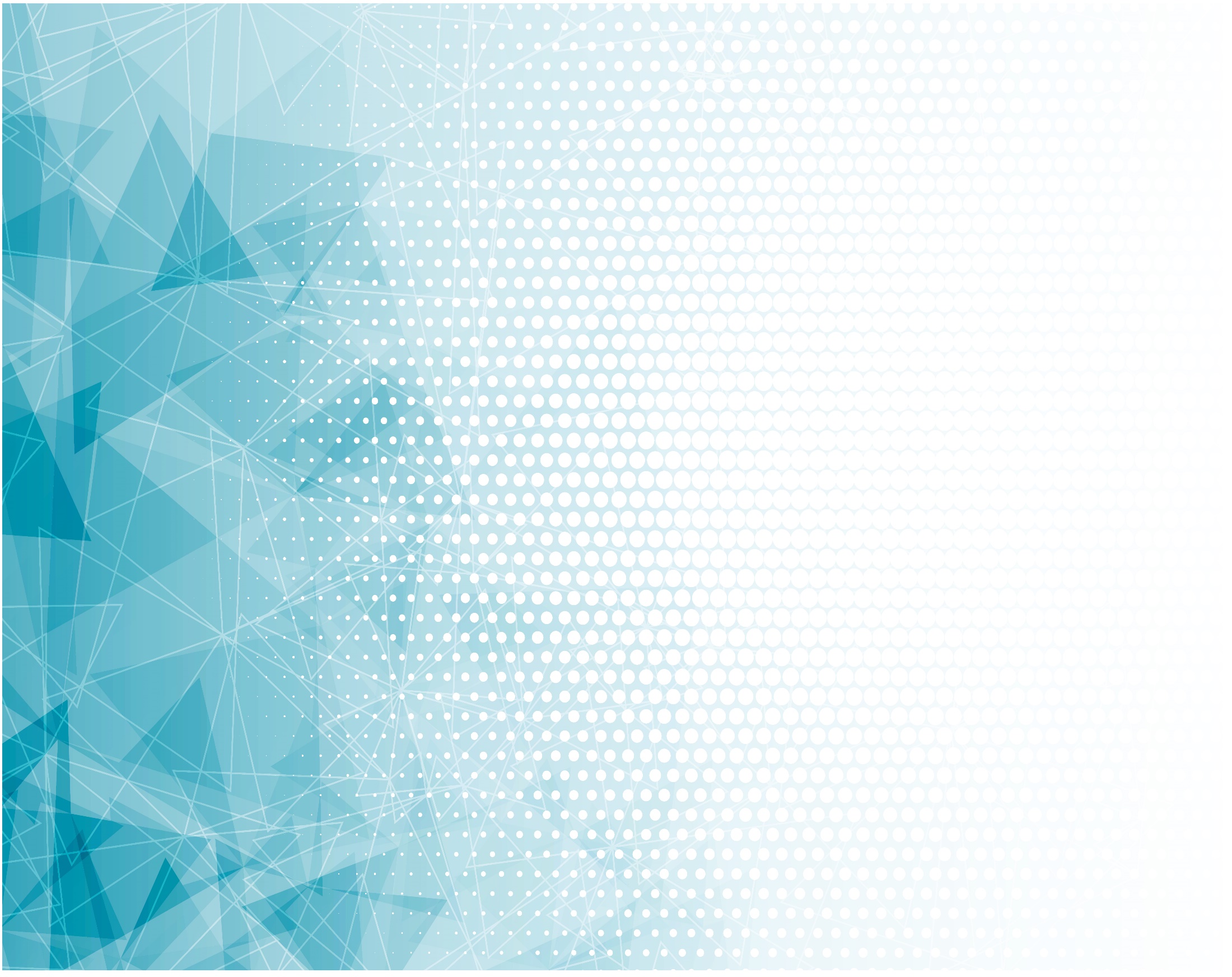 Свети, пока отчизны край
Пловцы увидят с кораблей,
Свети, пока блаженный рай
Не станет виден для людей.
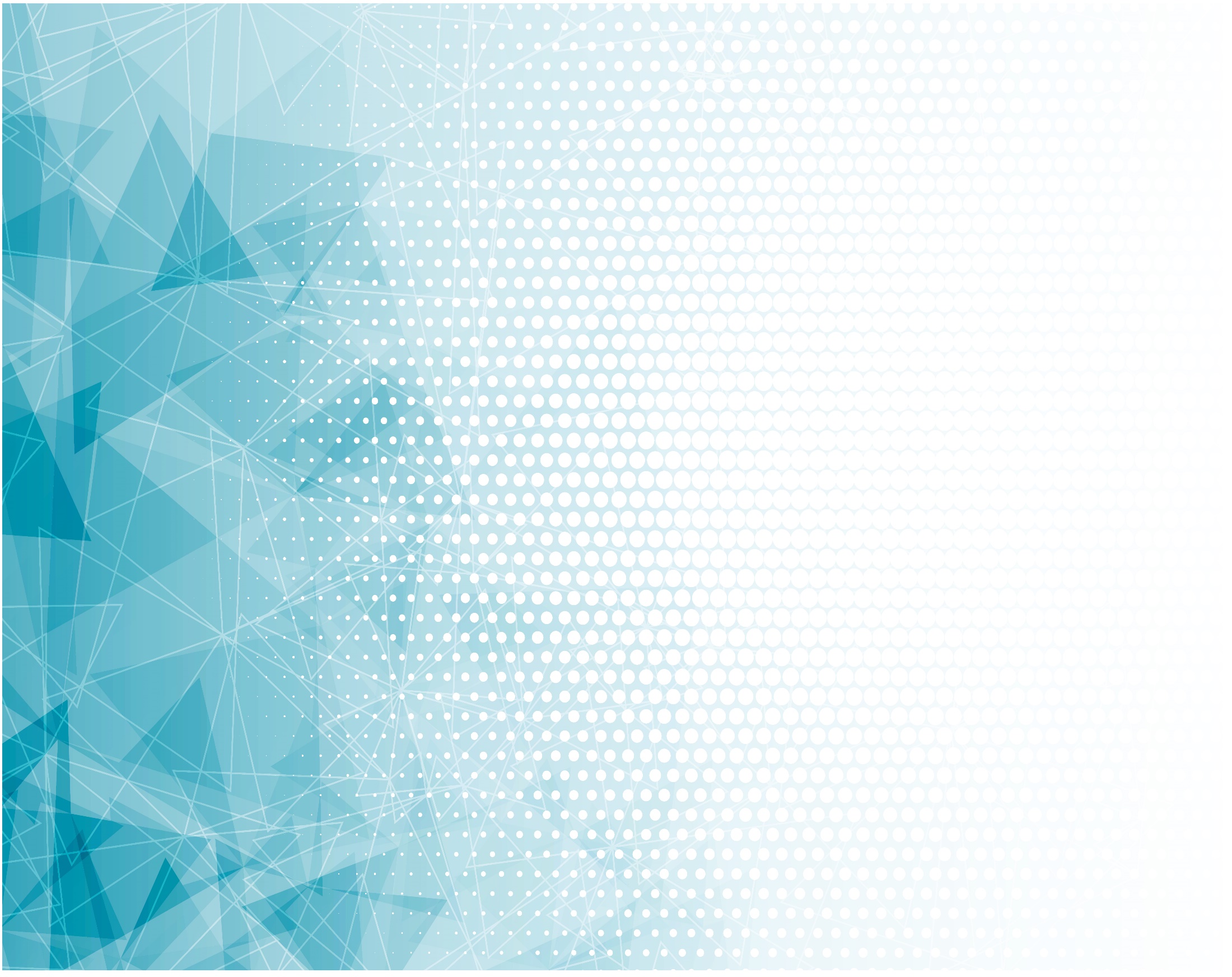 Припев: 

Свети, пока зарницы луч
Рассеет в нас сердечный мрак,
Разгонит тьму греховных туч.
Свети ж, свети, Христов маяк!